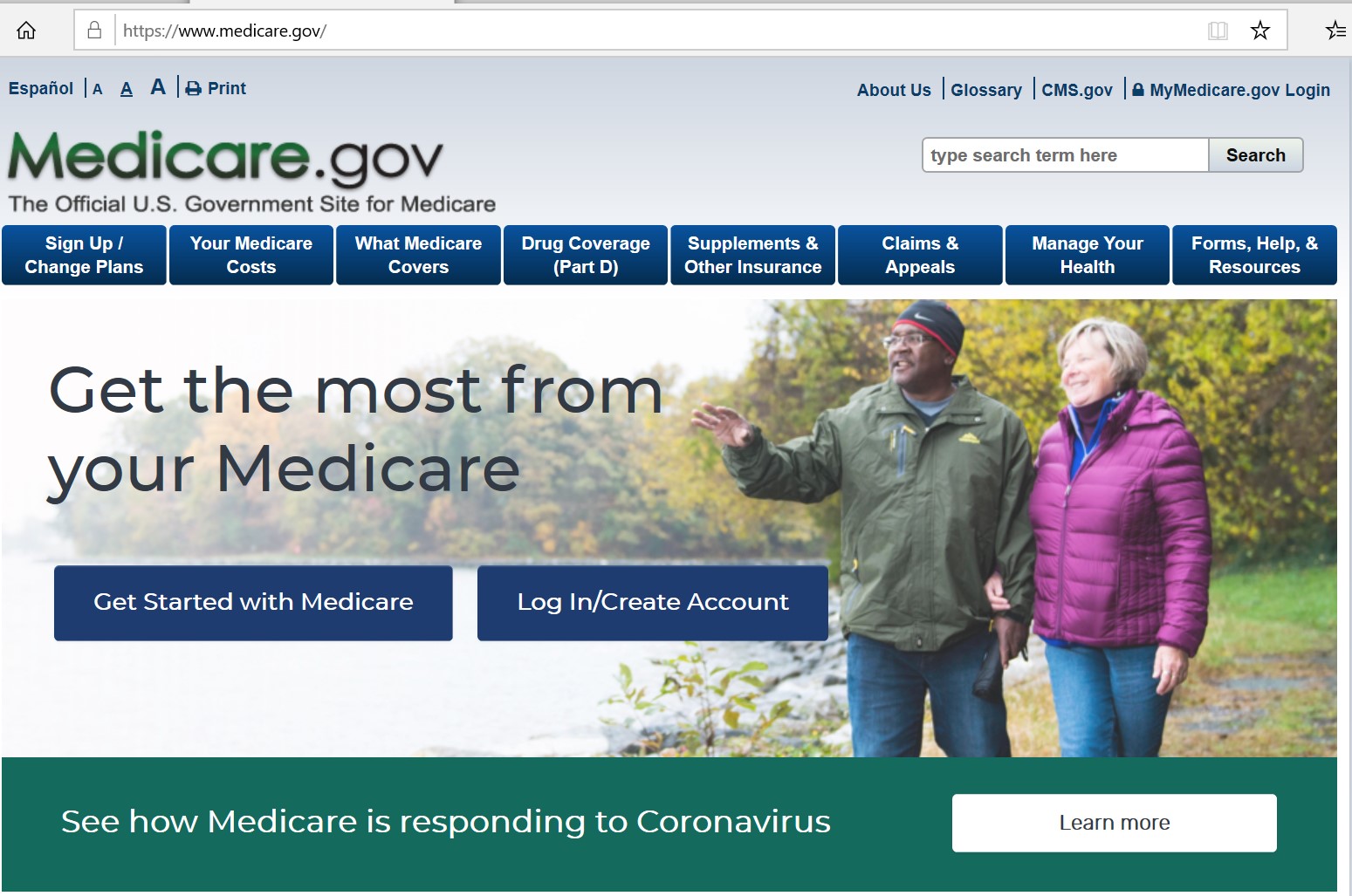 For Medicare Only